Testzahlerfassung
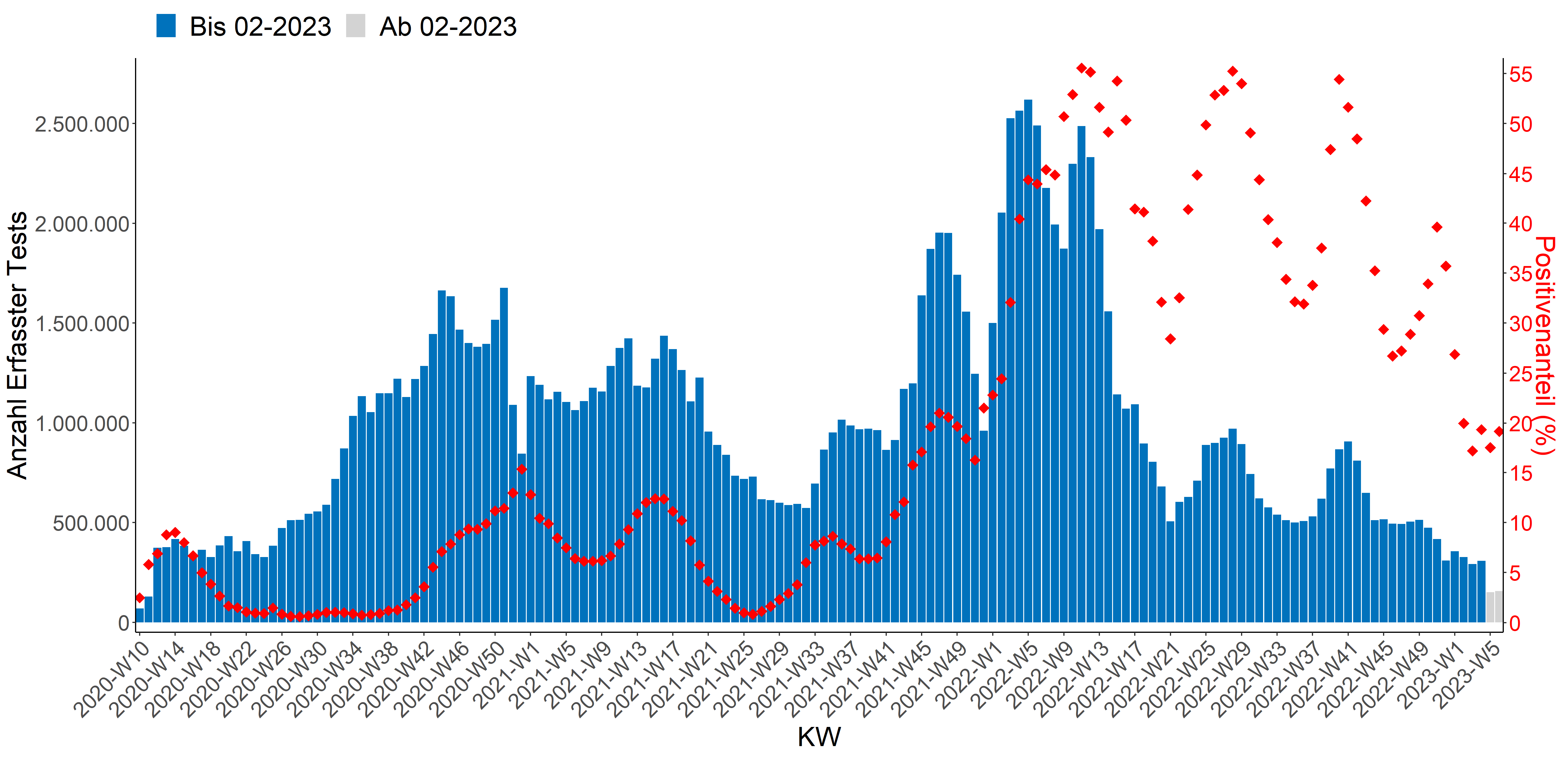 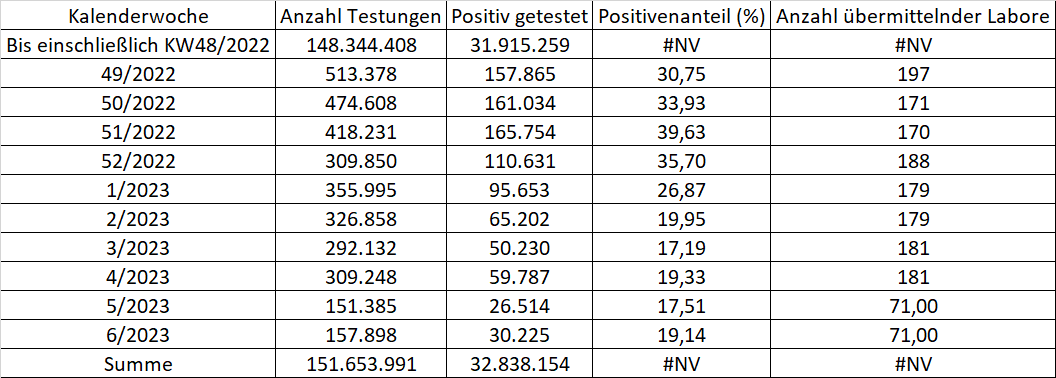 ALM hat die eigene Abfrage der Testzahlen eingestellt. Möglichkeit der Meldung über DEMIS ist noch nicht eingerichtet. Übermittlung erfolgt übergangsweise über VOXCO (ca. 50%). Vorgehen weitere Berichterstattung extra TOP
Daten ohne ALM (bitte y-Achse beachten)
 Positivenanteil auch ohne ALM-Daten erhebbar, Testkapazitäten nicht mehr relevant
SARS in ARS
Datenstand 14.2.2023
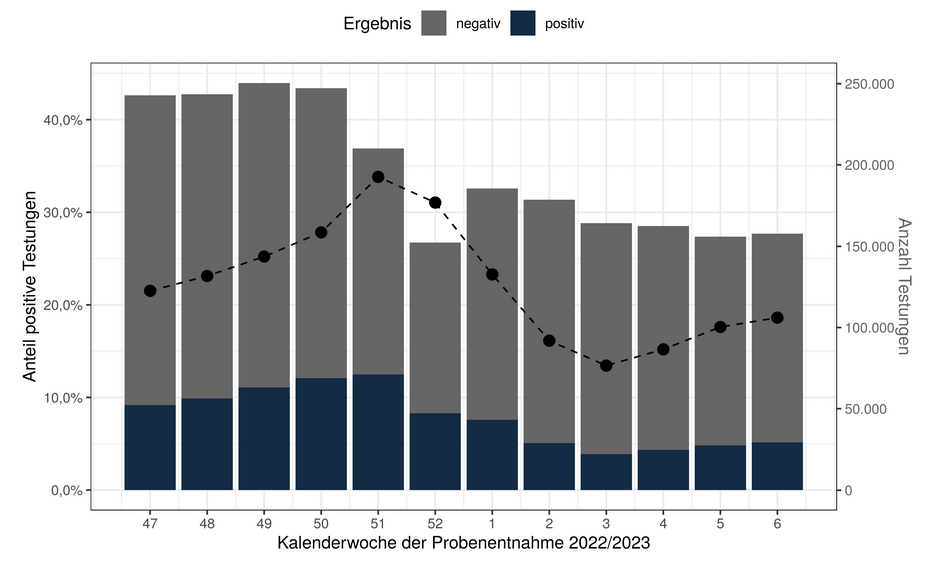 3
SARS in ARS: Datenstand 14.2.2023
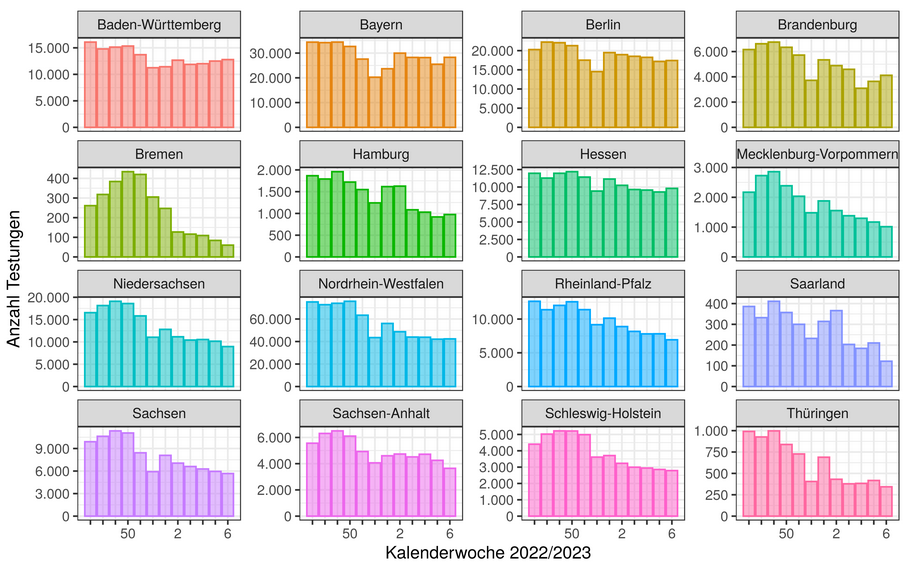 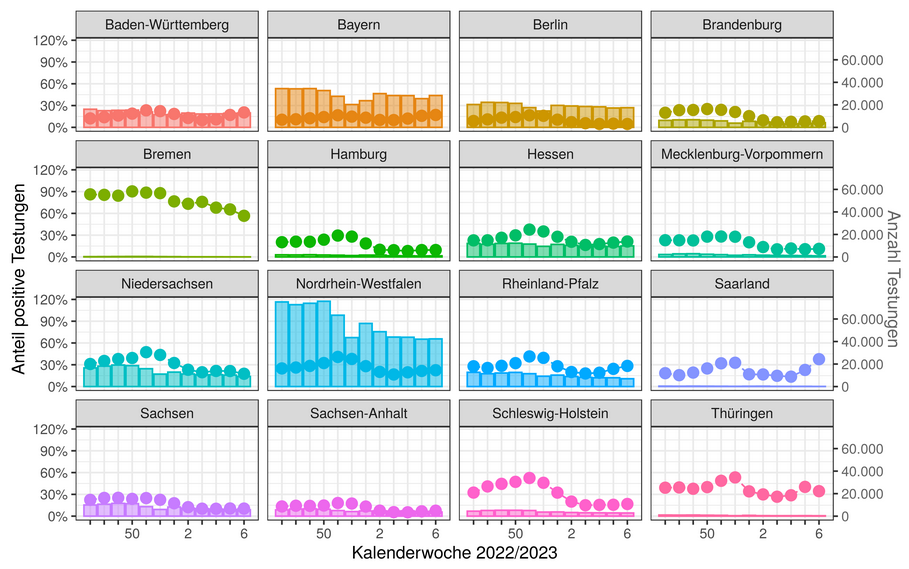 4
Wo wird getestet (SARS in ARS) - Datenstand 14.2.2023
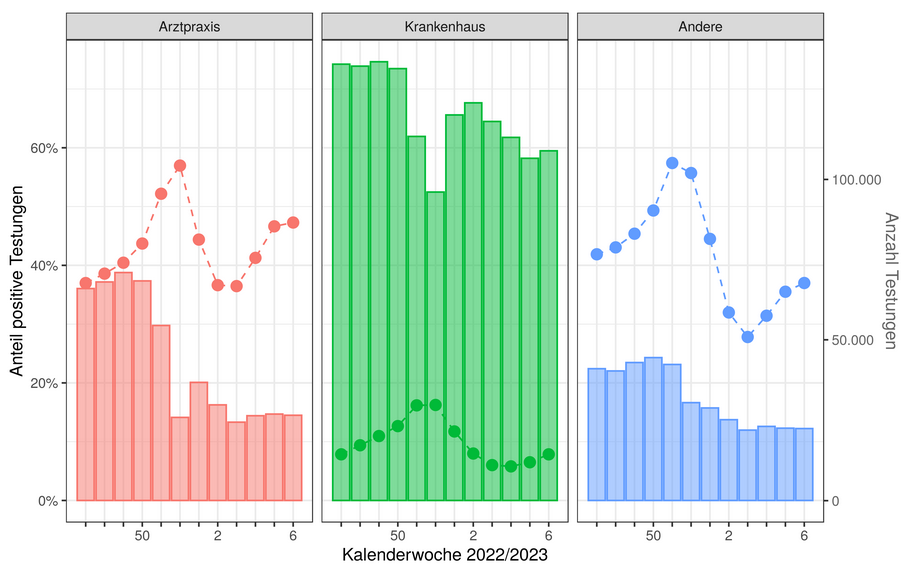 5
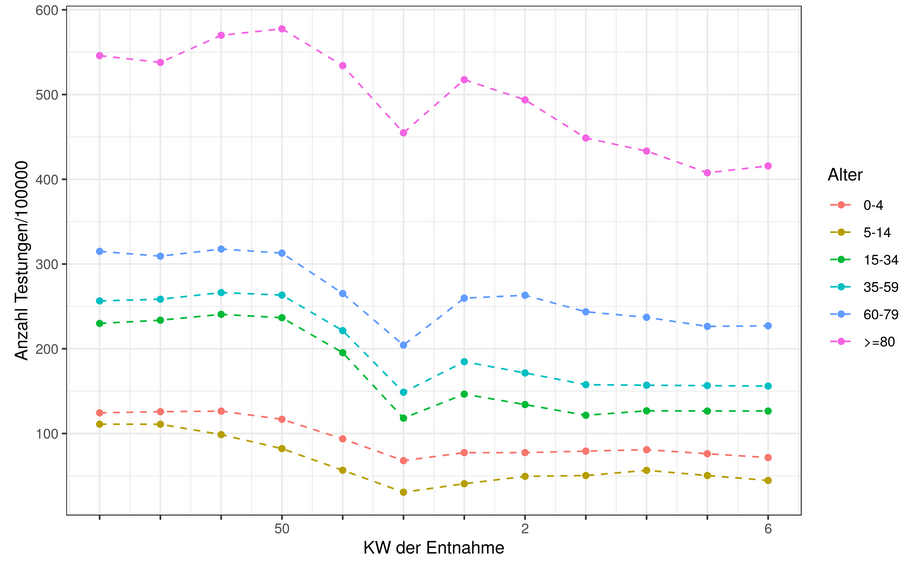 Datenstand 14.2.2023 Anzahl der Testungen pro 100.000 Einwohner nach Altersgruppe und Woche
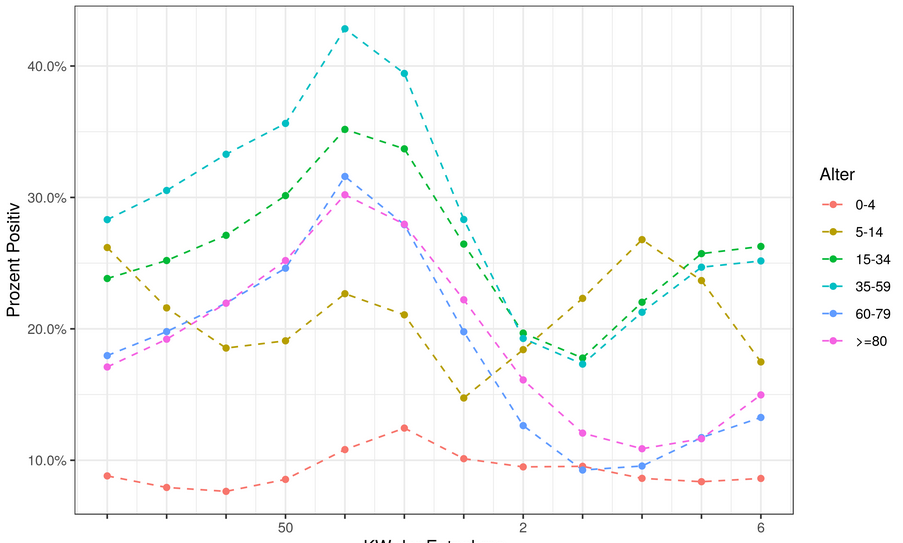 Positivenanteile nach Alters-gruppe und Woche
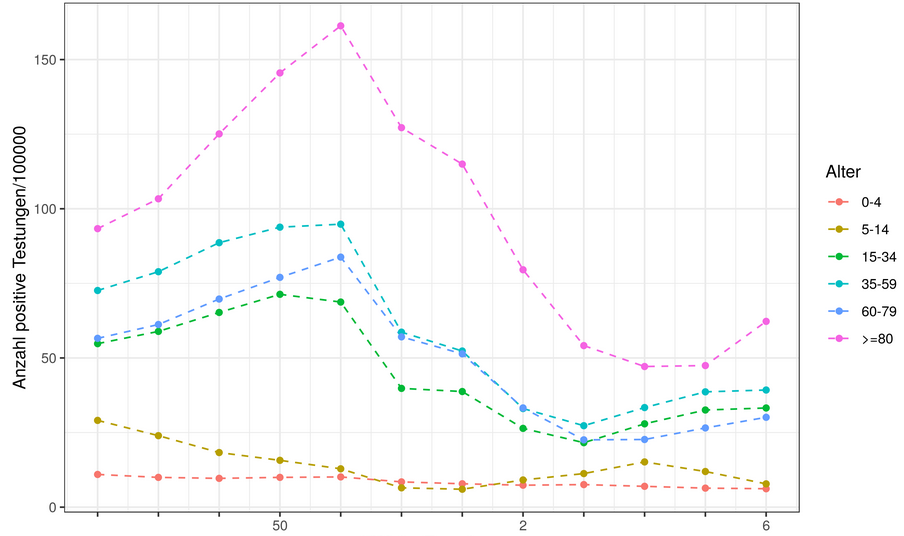 Anzahl POSITIVE Testungen pro 100.000 Einwohner nach Altersgruppe und Woche
6
Daten aus dem Meldesystem Datenstand: 15.2.2023Ausbrüche in medizinischen Behandlungseinrichtungen und Alten- und Pflegeheimen
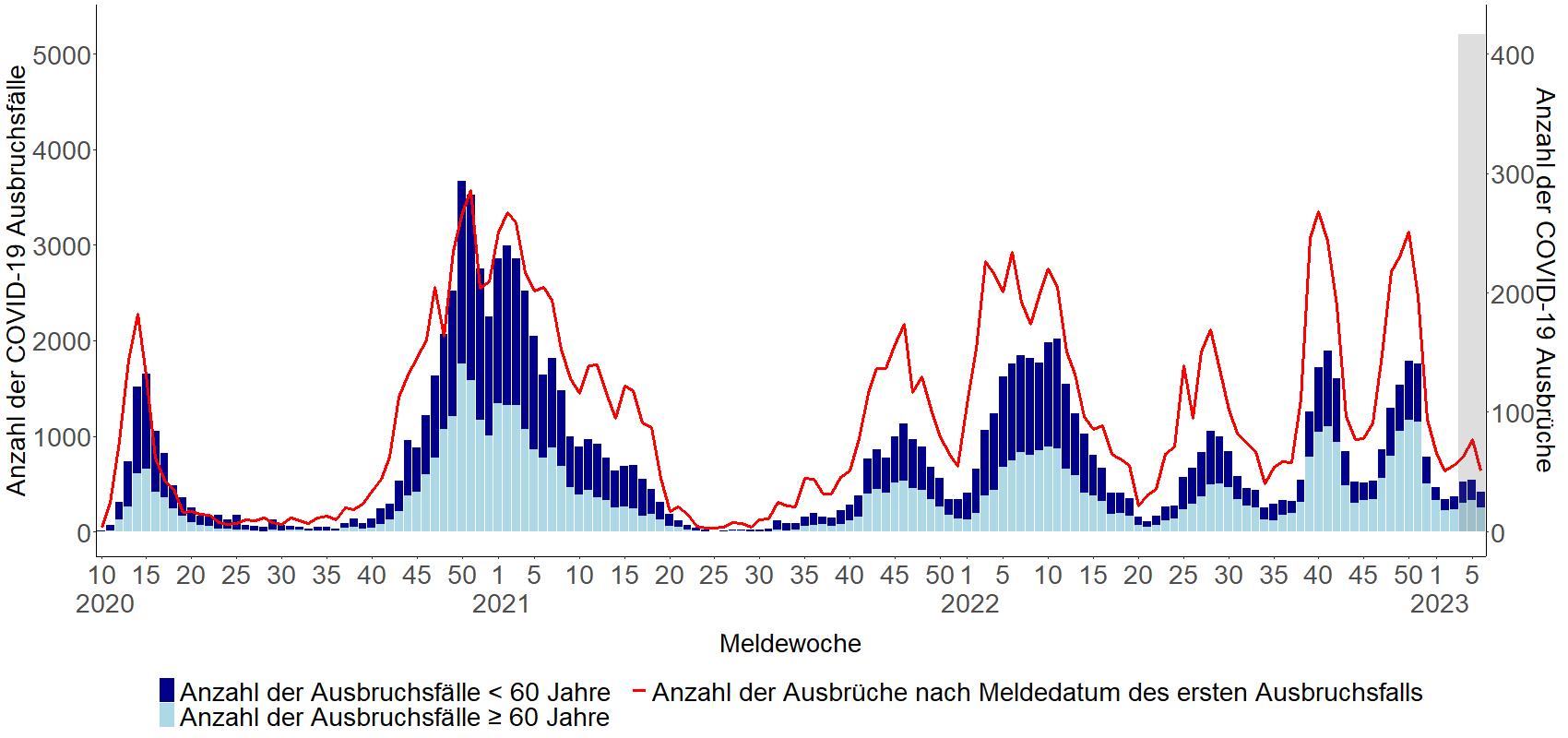 Medizinische Behandlungseinrichtungen
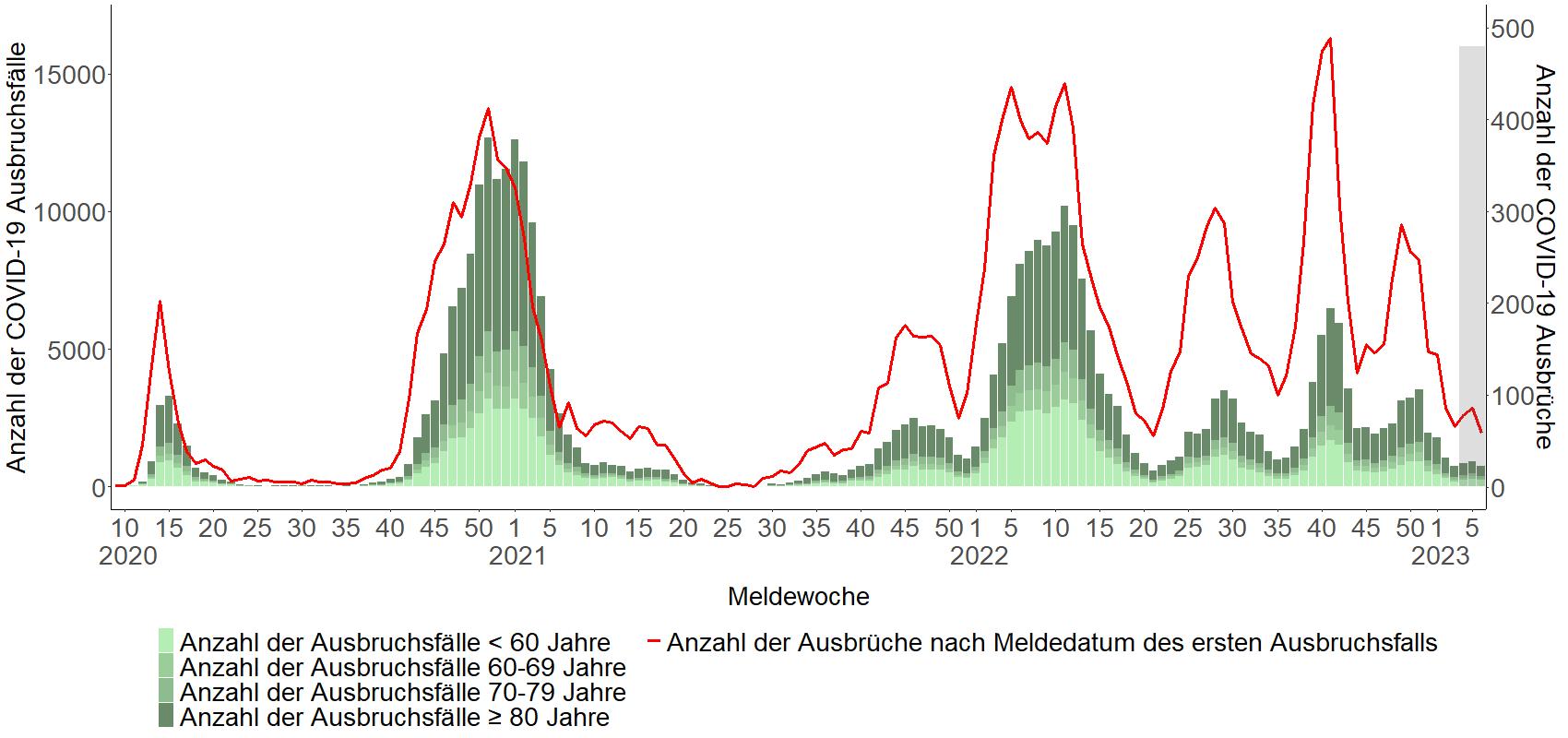 Alten- und Pflegeheime
7
Datenstand 25.01.2023
ARS: Invasive Isolate (Blutkultur+Punktat) pro Quartal: 
GAS, Haemophilus influenzae, Streptococcus pneumoniae und Neisseria meningitidis, 2017-2022
15.02.2023
8
Datenstand 13.02.2023
ARS: Invasive Isolate (Blutkultur+Punktat) pro Kalenderwoche: GAS, Haemophilus influenzae, Streptococcus pneumoniae und Neisseria meningitidis, KW 30/2022-05/2023*
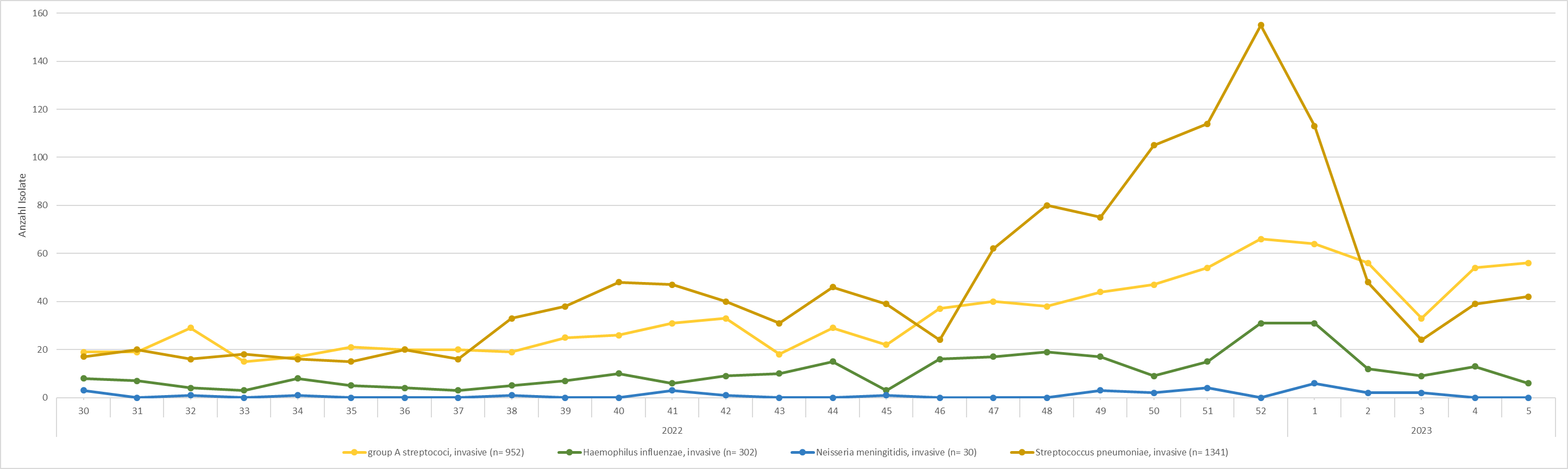 * KW 05/2023: mglw. noch unvollständige Daten
15.02.2023
9
Datenstand 13.02.2023
ARS: GAS Invasive Isolate (Blutkultur+Punktat) und Abstrich, KW 30/2022-05/2023*
* KW 05/2023: mglw. noch unvollständige Daten
15.02.2023
10
Datenstand 13.02.2023
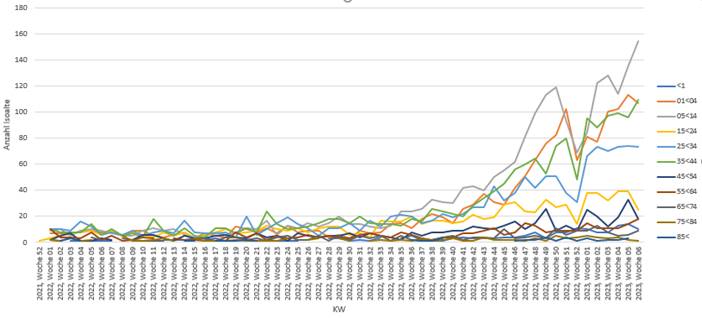 11